Государственное бюджетное учреждение здравоохранения  «Кяхтинская ЦРБ»
Главный врач 		Ж.А. Эшеев
Место расположения
Республика Бурятия
г.Кяхта ул. Ленина 89
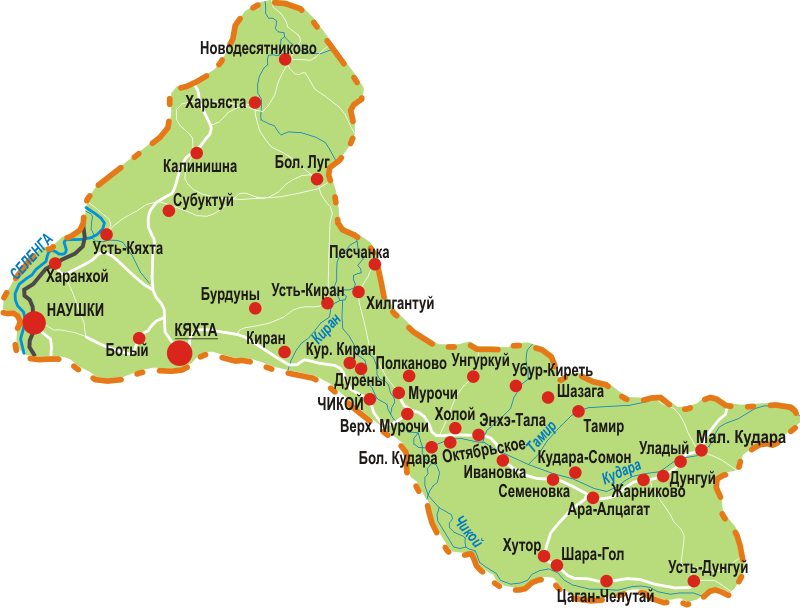 Кяхтинский район находится на юге РБ, граничит с Селенгинским и Бичурским районами на севере, Джидинским районом на западе, с Читинской областью на востоке, а на юге с МНР. Территория Кяхтинского района составляет 4684 км2. Радиус обслуживания 150 км. Административно разделена на 2 зоны: Кяхтинская зона - от Селенгинского и Джидинского районов до реки Чикой, Кударинская зона – от реки Чикой до Читинской области.
Административный центр – г.Кяхта, удаленность от г. Улан-Удэ – 235 км. В районе 44 населенных пункта: количество городов -1, поселков городского типа – 1, сел - 42.  Население 37485 человек (1 участковая больница, 7 врачебных амбулаторий, 29 ФАП)
Кяхтинский    район
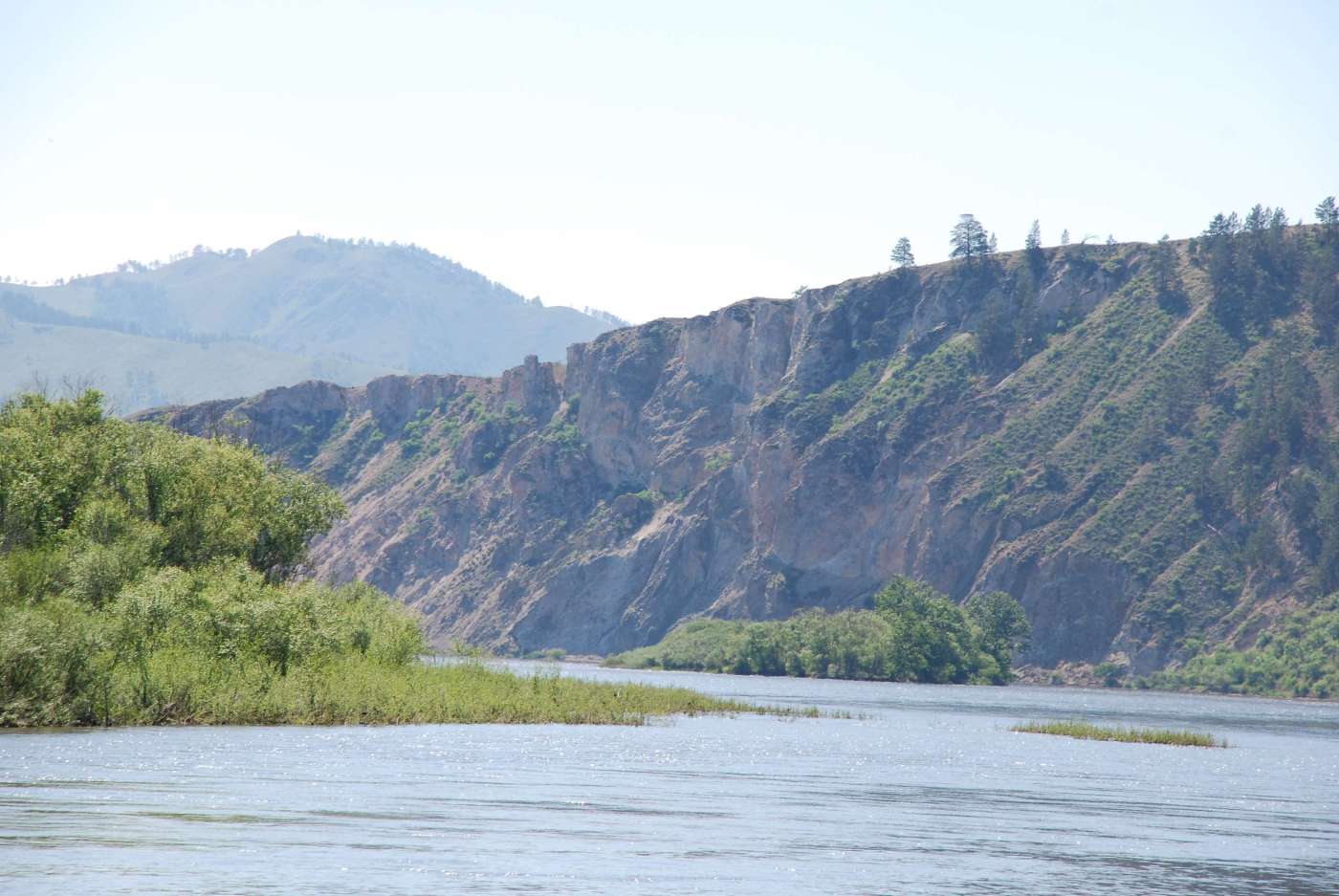 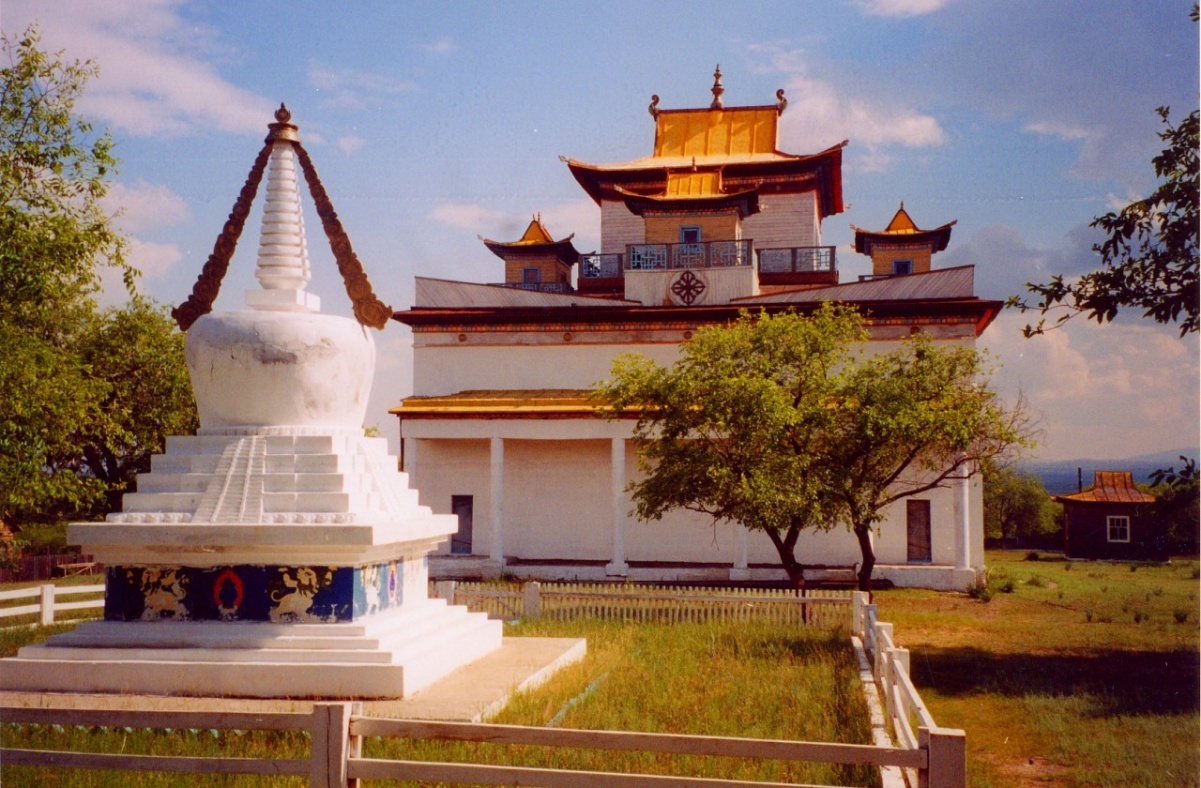 город Кяхта
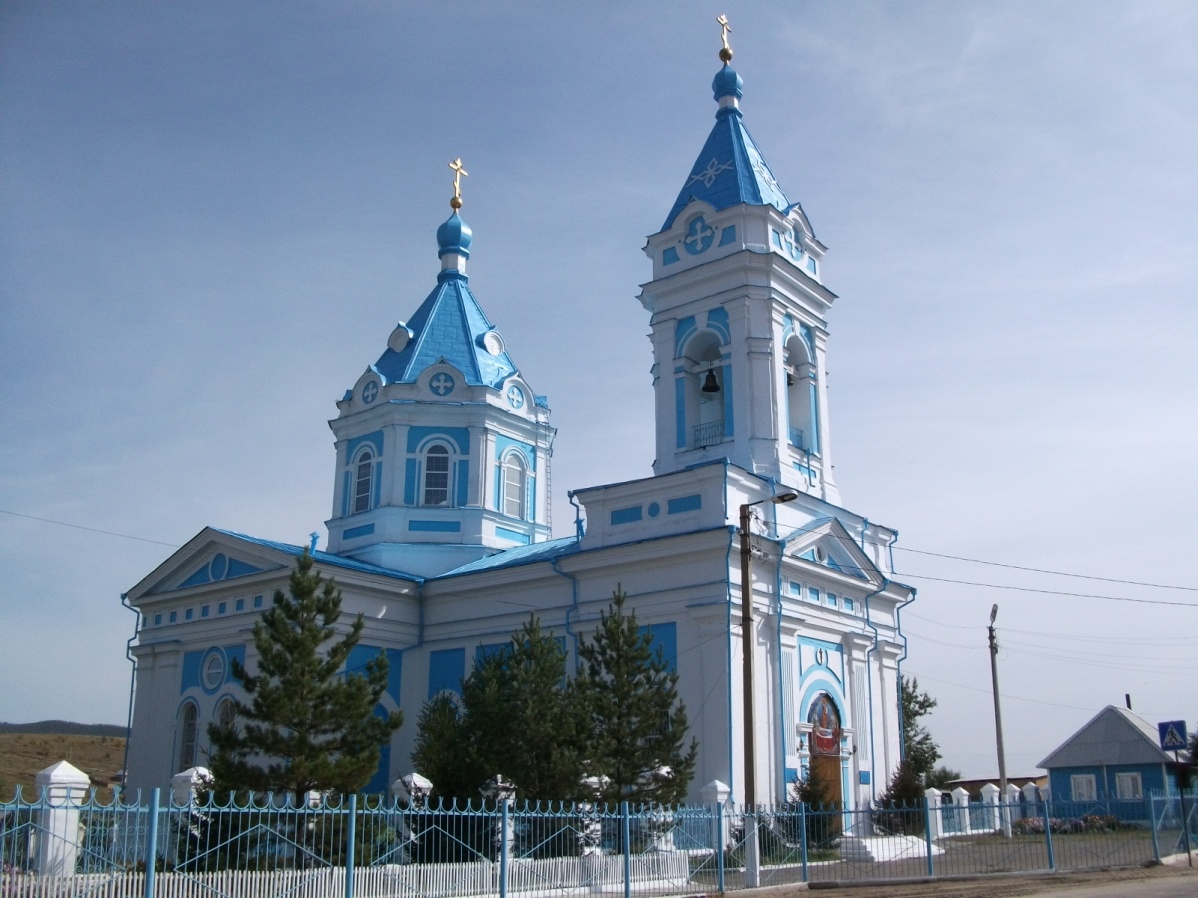 ГБУЗ «Кяхтинская ЦРБ»
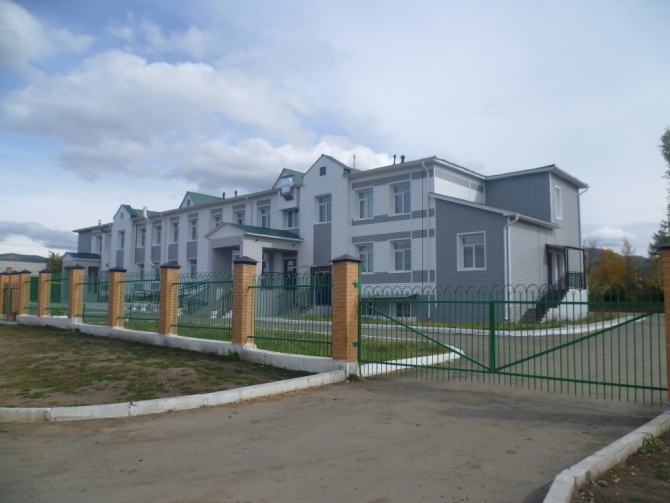 Детское отделение, палата интенсивной терапии новорожденных
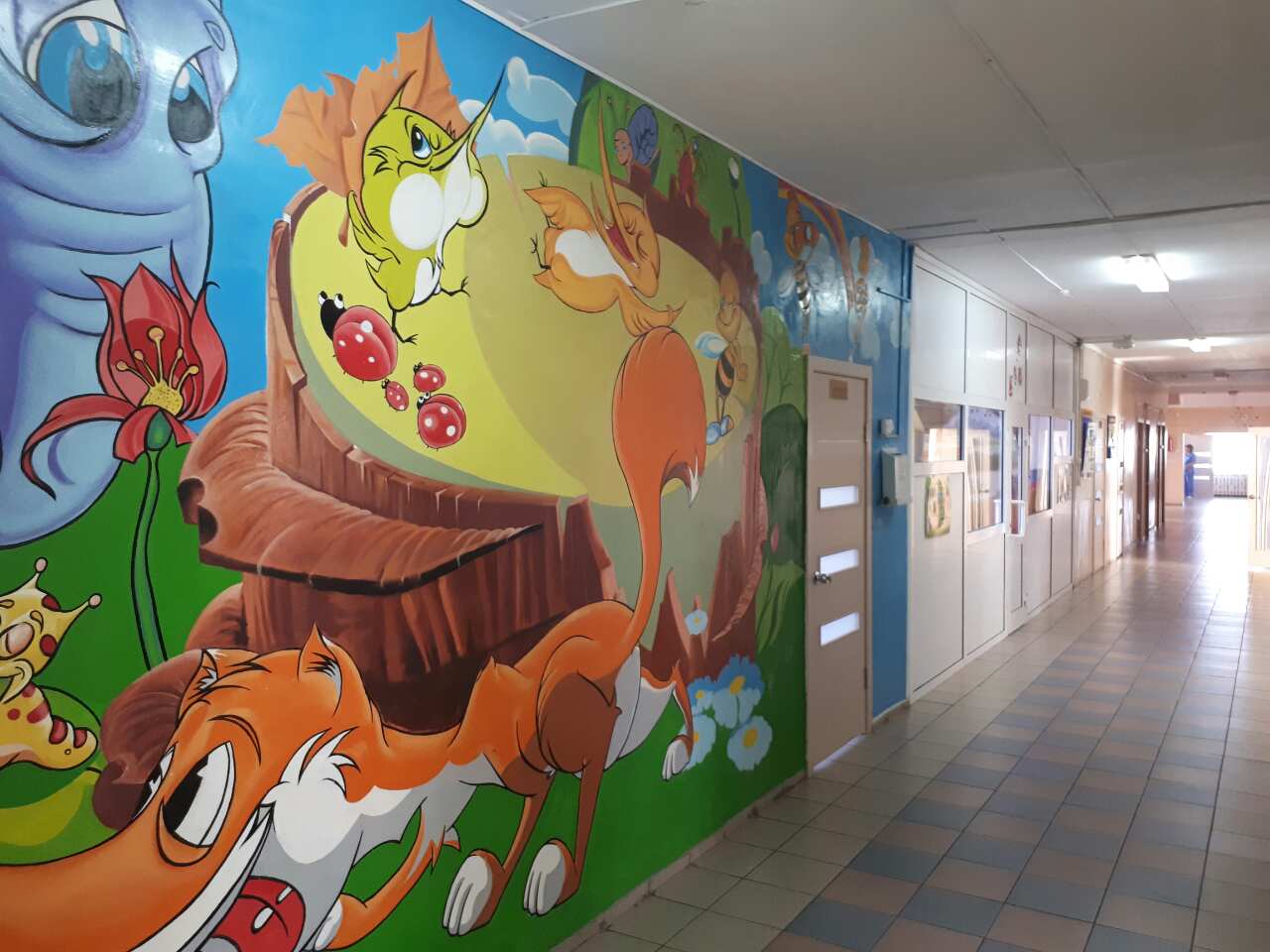 Врачебные амбулатории
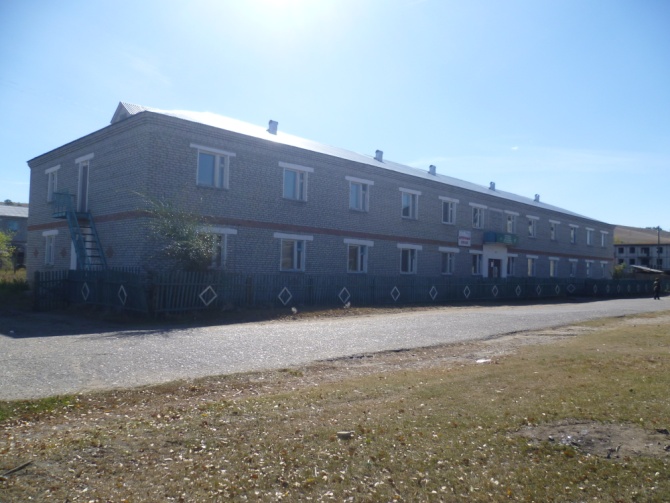 Фельдшерско-акушерские пункты
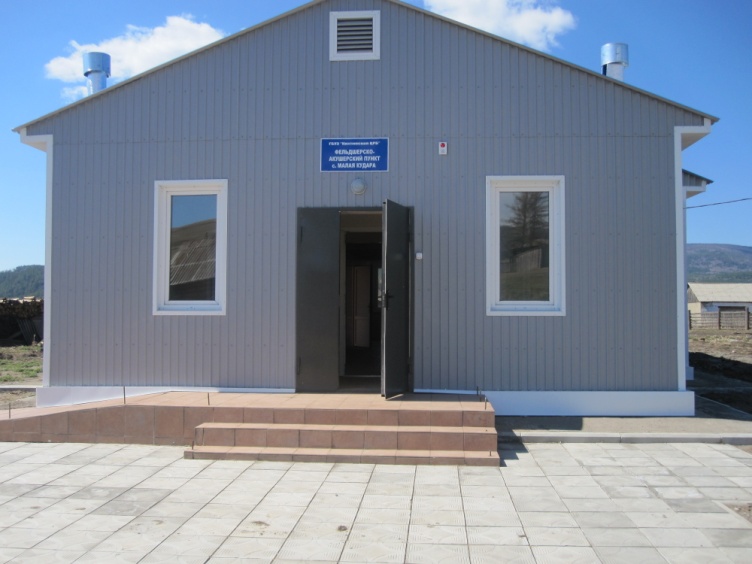 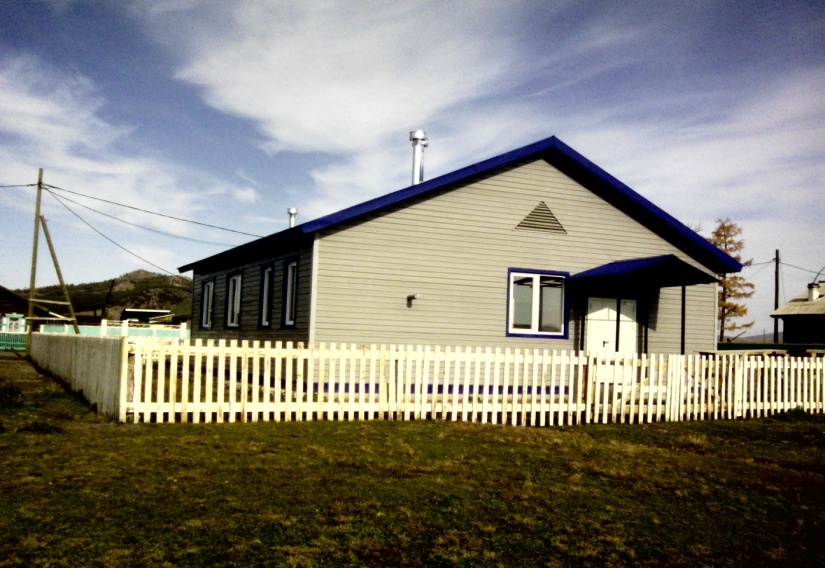 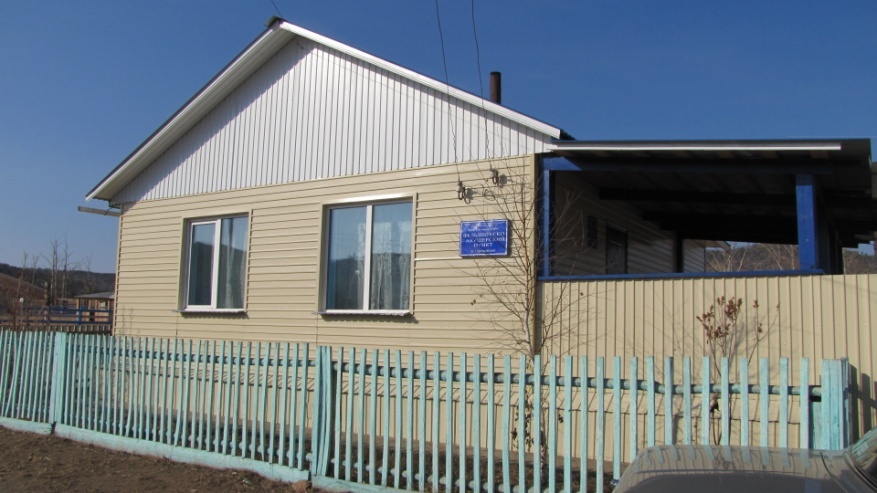 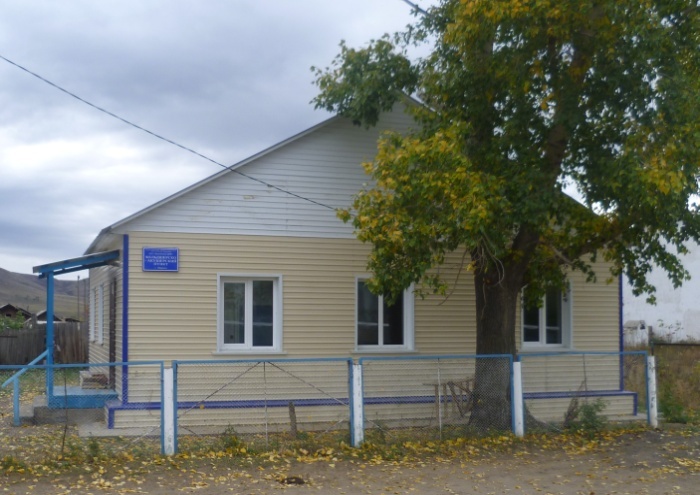 Требуются специалисты:Врач-рентгенологВрач-бактериолог Врач-терапевт участковыйВрач – терапевт участковый (пос. Хоронхой) Врач терапевт (подростковый)Врач-онкологВрач-профпатологВрач-эпидемиологВрач-детский хирургВрач функциональной диагностикиВрач-педиатр участковыйВрач – акушер - гинекологВрач-патологоанатомВрач – неврологВрач - физиотерапевтВрач-уролог
Размер средней заработной платы врача составляет: 50419,0 рублей
Меры поддержки молодых специалистов
Помощь в устройстве в дошкольные учреждения и школы, производится 50% компенсация аренды жилья , но не более 5000 (пять) тысяч рублей
ГБУЗ «Кяхтинская ЦРБ» оказывает меры социальной поддержки:- 25% за работу в сельской местности- 50% надбавка к з/п молодым специалистам - выплата «подъёмных». Участие в программах:- «Земский доктор» - «Развитие здравоохранения»
При трудоустройстве в     ГБУЗ «Кяхтинская ЦРБ» -перспективы карьерного роста- возможность повышения квалификации- возможность профессиональной переподготовки
Главный врач: Эшеев Жаргал АлександровичЗаместитель главного врача: Гулигуева Дарима ЭрдынжаповнаНачальник отдела кадров: Агафонова Валентина Станиславовна
Контакты:Главный врач: 8(3012)371354 Заместитель главного врача: 8(3012)371354Начальник отдела кадров: 8(3012)371354 доб.118E-mail: kyahtacrb1@inbox.ruhttp://kyahtacrb.ru/
Ждем вас молодые, перспективные и амбициозные!
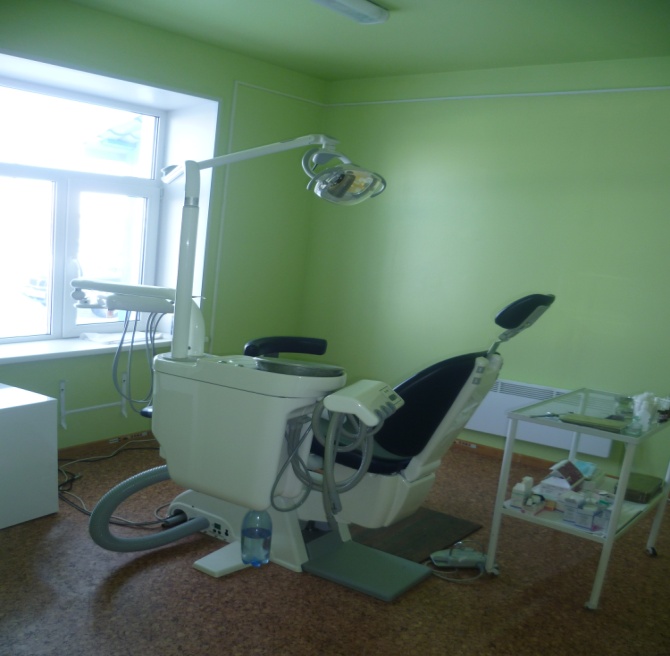 Спасибо за внимание!